SISTEMA REPRODUCTOR
INTEGRANTES:  ROSA OLARTE
                                            JOHANNA RENTERIA
                                  CESAR LOZANO
                                   DIEGO SÁNCHEZ
                                JOSE MORALES


UNIVERSIDAD DEL TOLIMA – CREAD TUNAL
SISTEMA REPRODUCTOR HUMANO
En la mujer está organizado para la producción de óvulos en los ovarios, y para acomodar y nutrir en el útero al feto en crecimiento durante nueve meses, hasta el parto. El sistema reproductor masculino esta organizado para producir esperma y transportarlo a la vagina, desde donde podrá dirigirse hacia el óvulo y entrar en contacto con él.
APARATO REPRODUCTOR MASCULINO
Testículos
Epidídimo
Conductos deferentes.
Uretra
Vesículas seminales
Próstata
Pene
APARATO REPRODUCTOR FEMENINO
ORGANOS EXTERNOS
Ovarios
Trompas de Falopio
Útero

ORGANOS INTERNOS
Vagina
Vulva
Clítoris
Meato
Himen
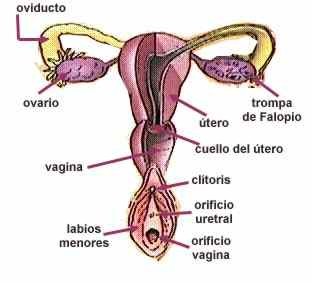 ENFERMEDADES SISTEMA  REPRODUCTOR
ENFERMEDADES SISTEMA  REPRODUCTOR